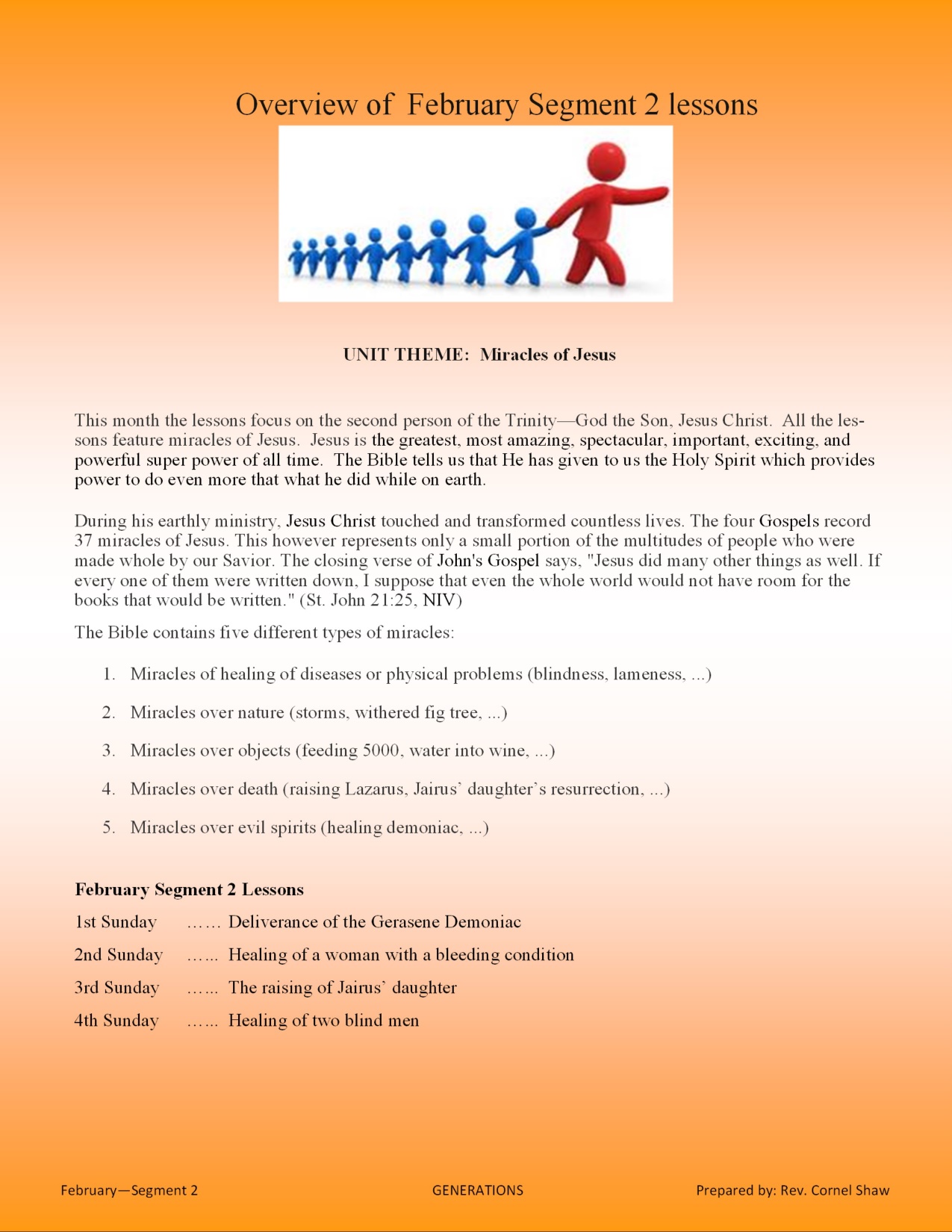 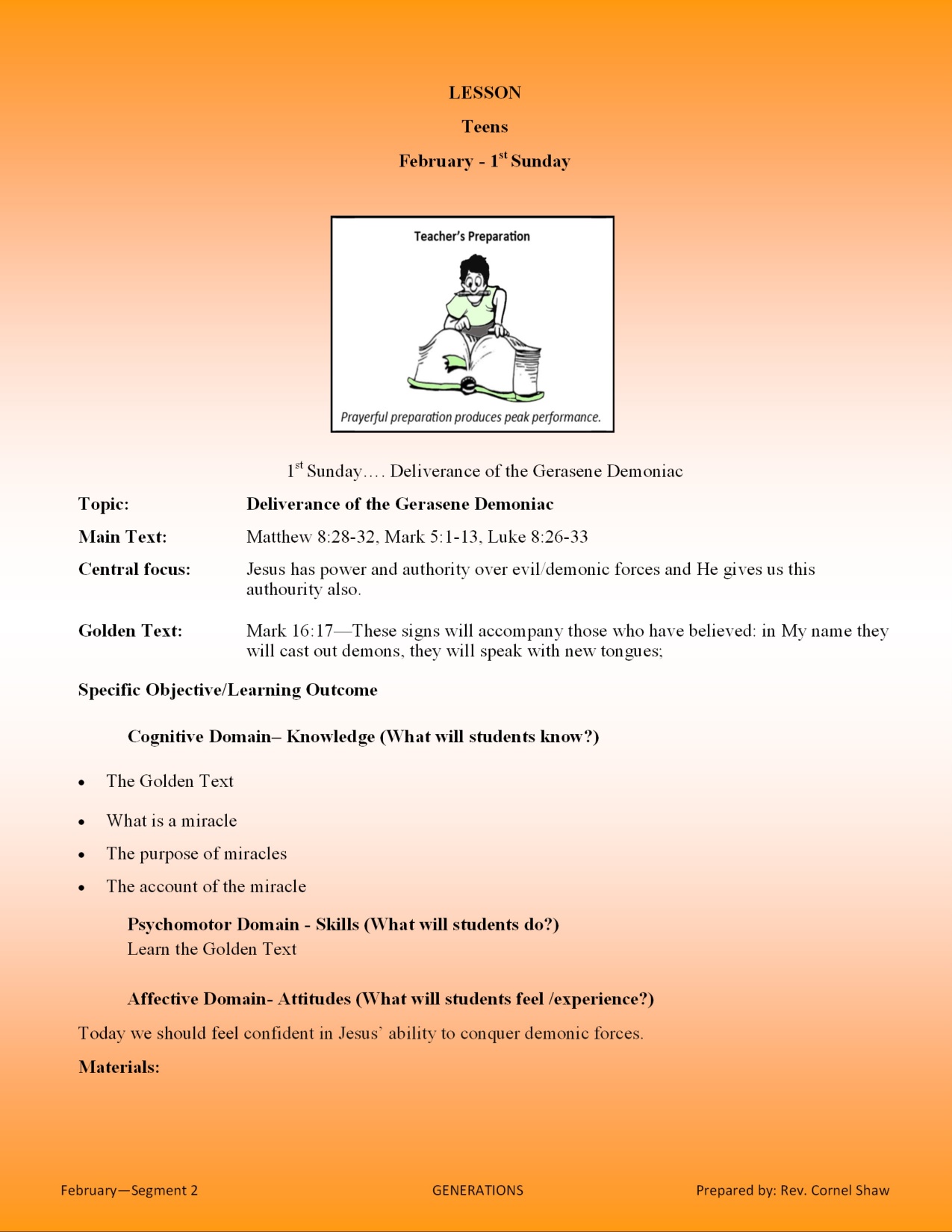 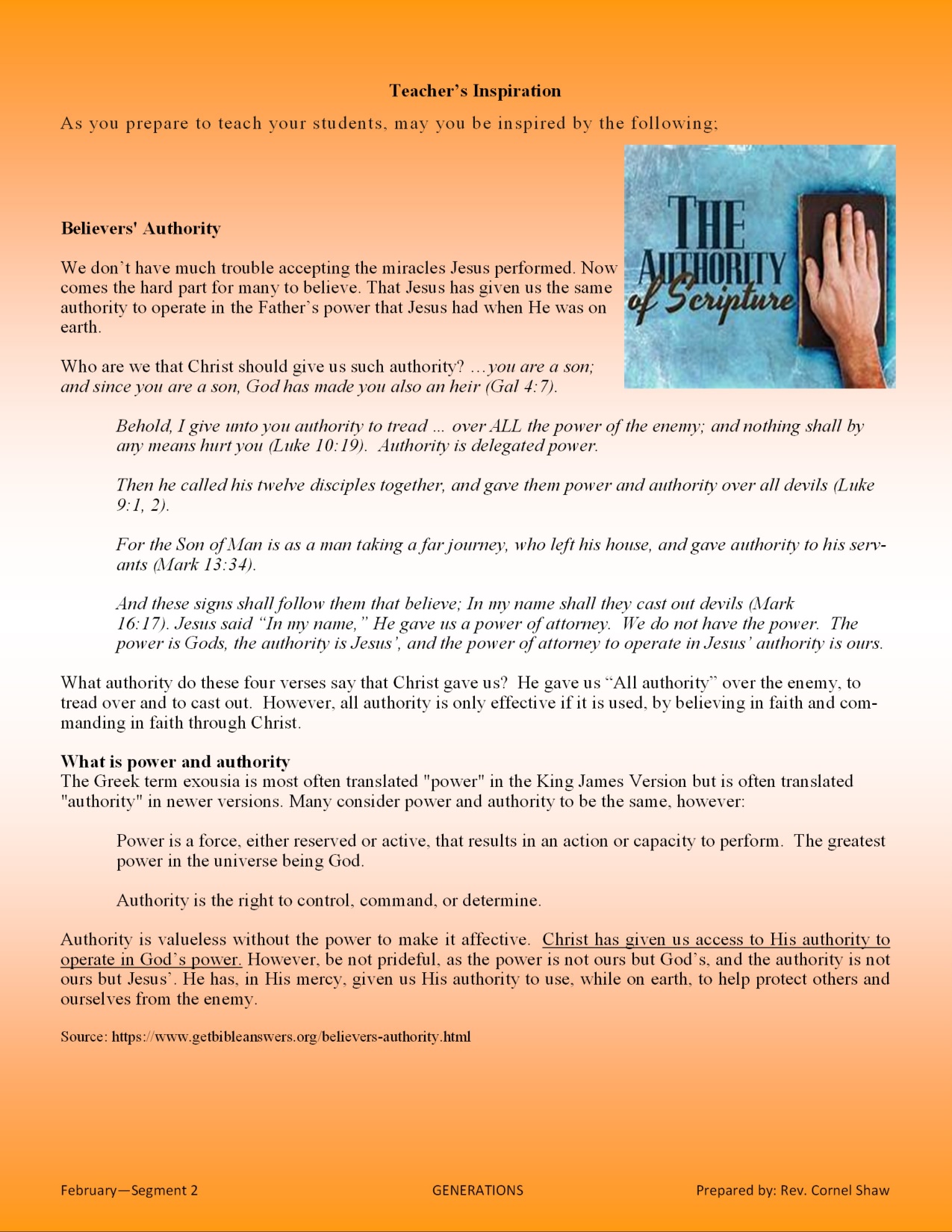 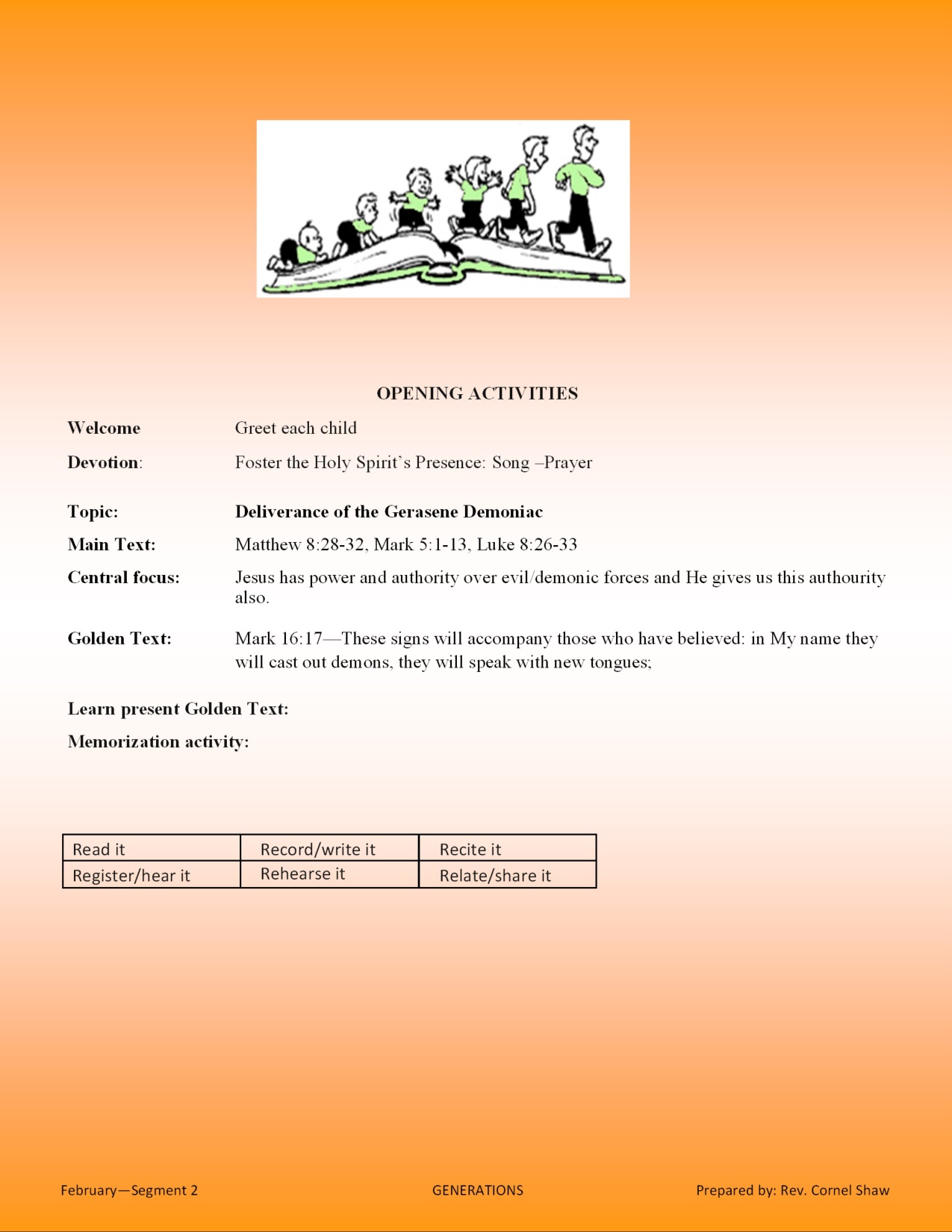 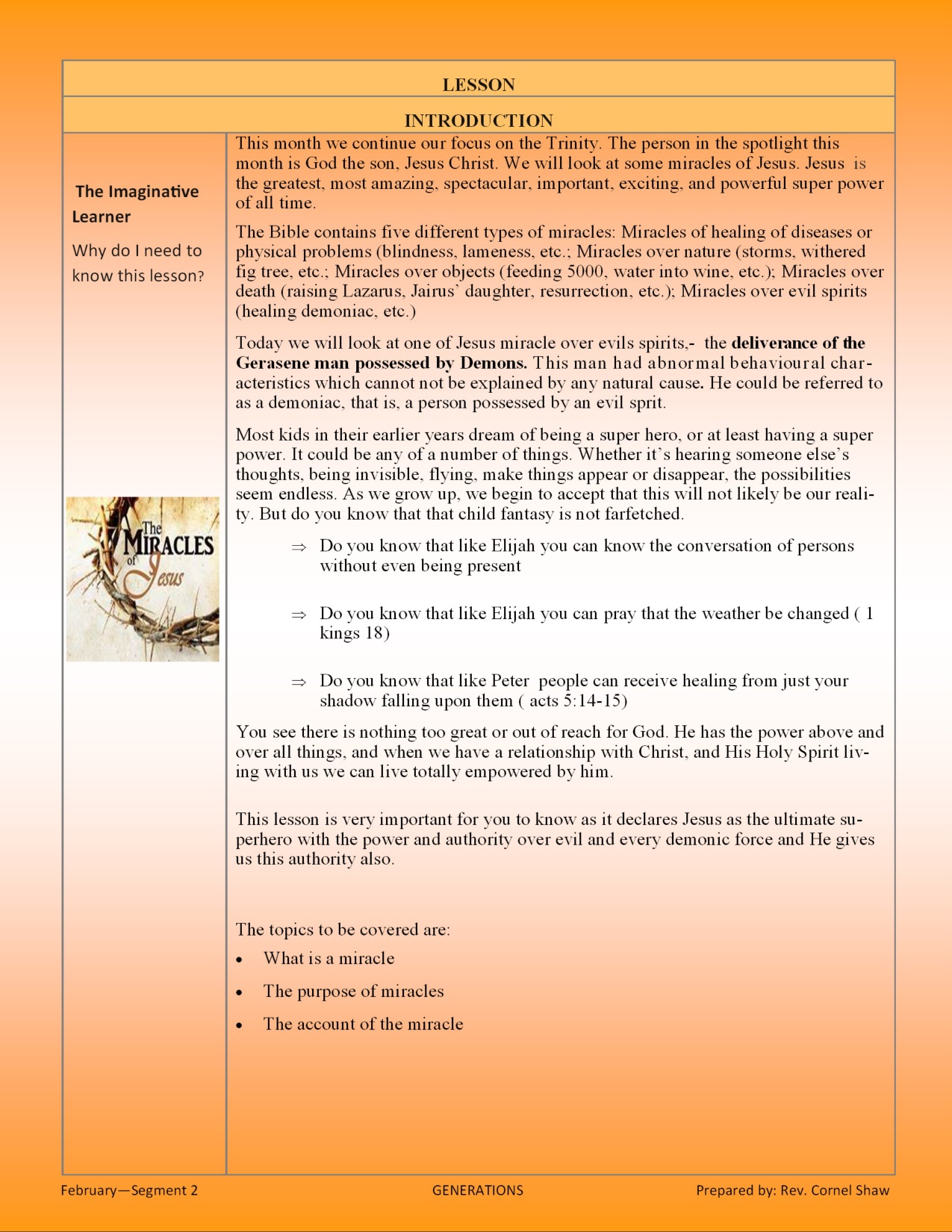 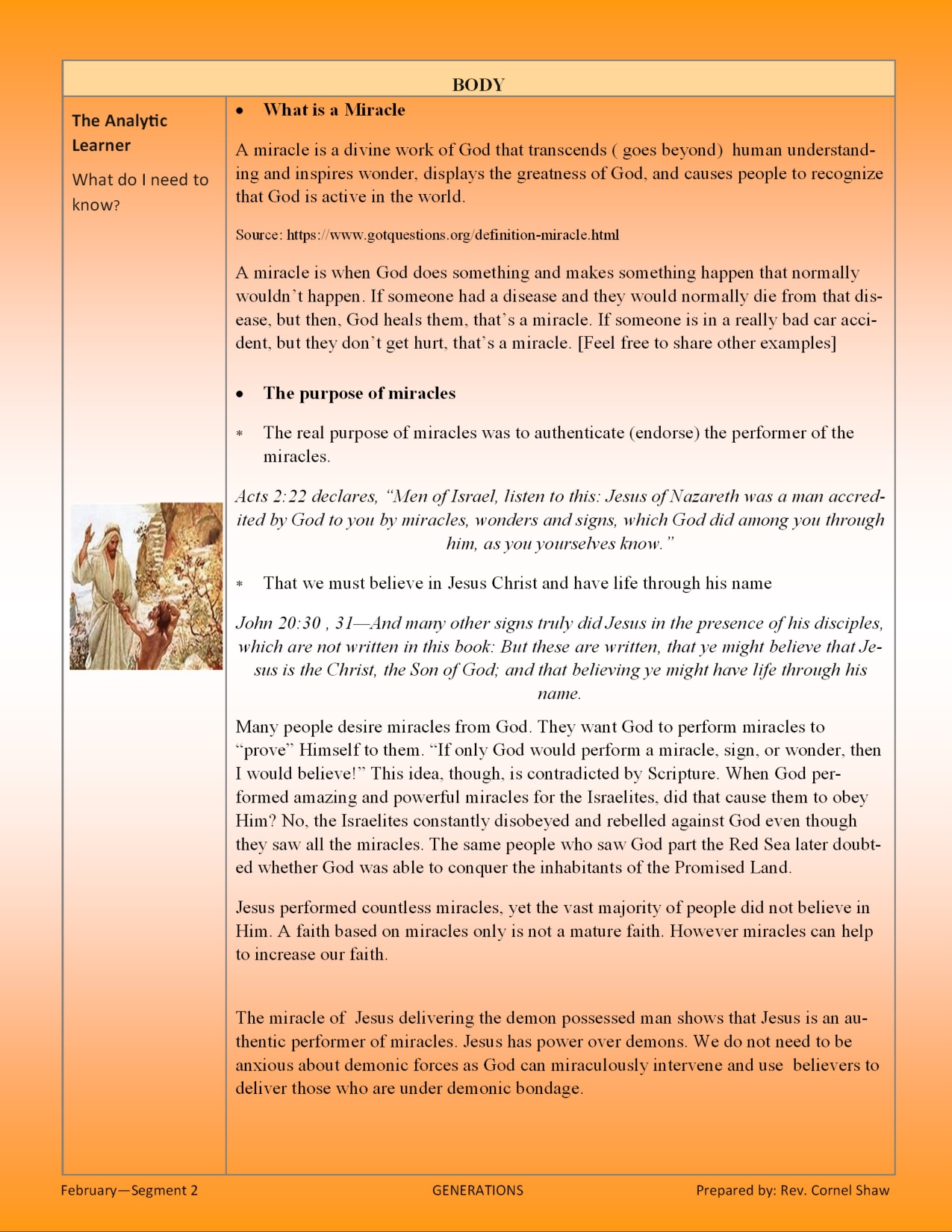 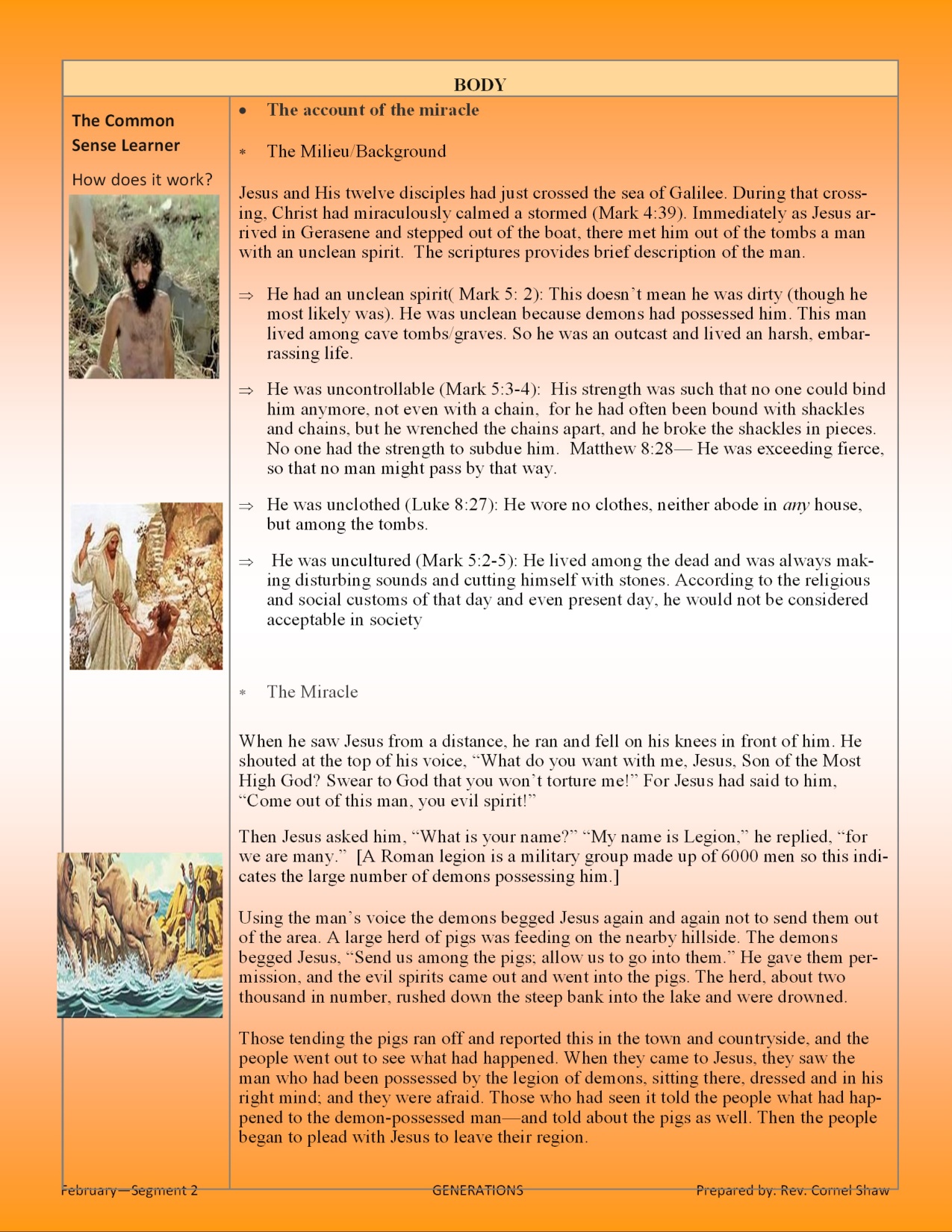 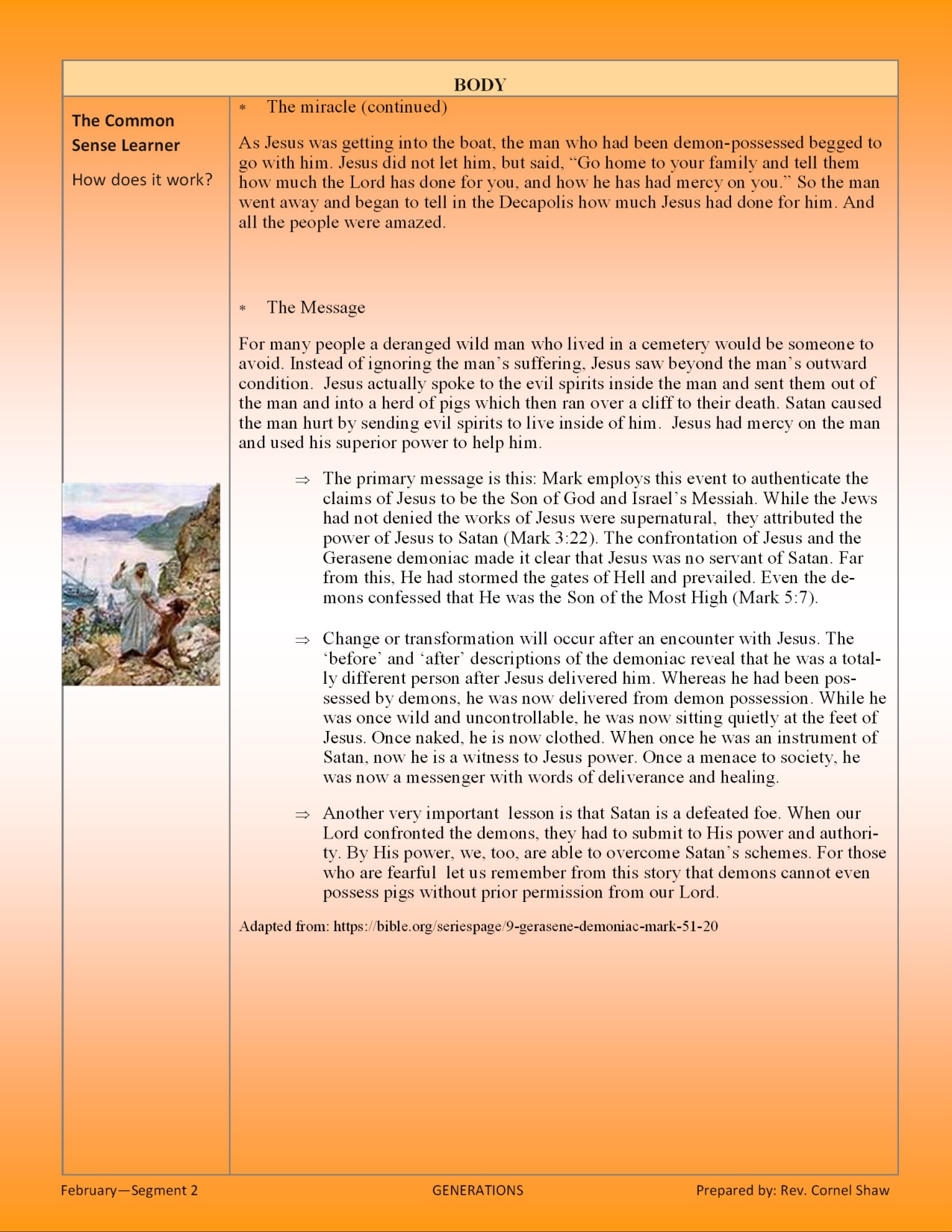 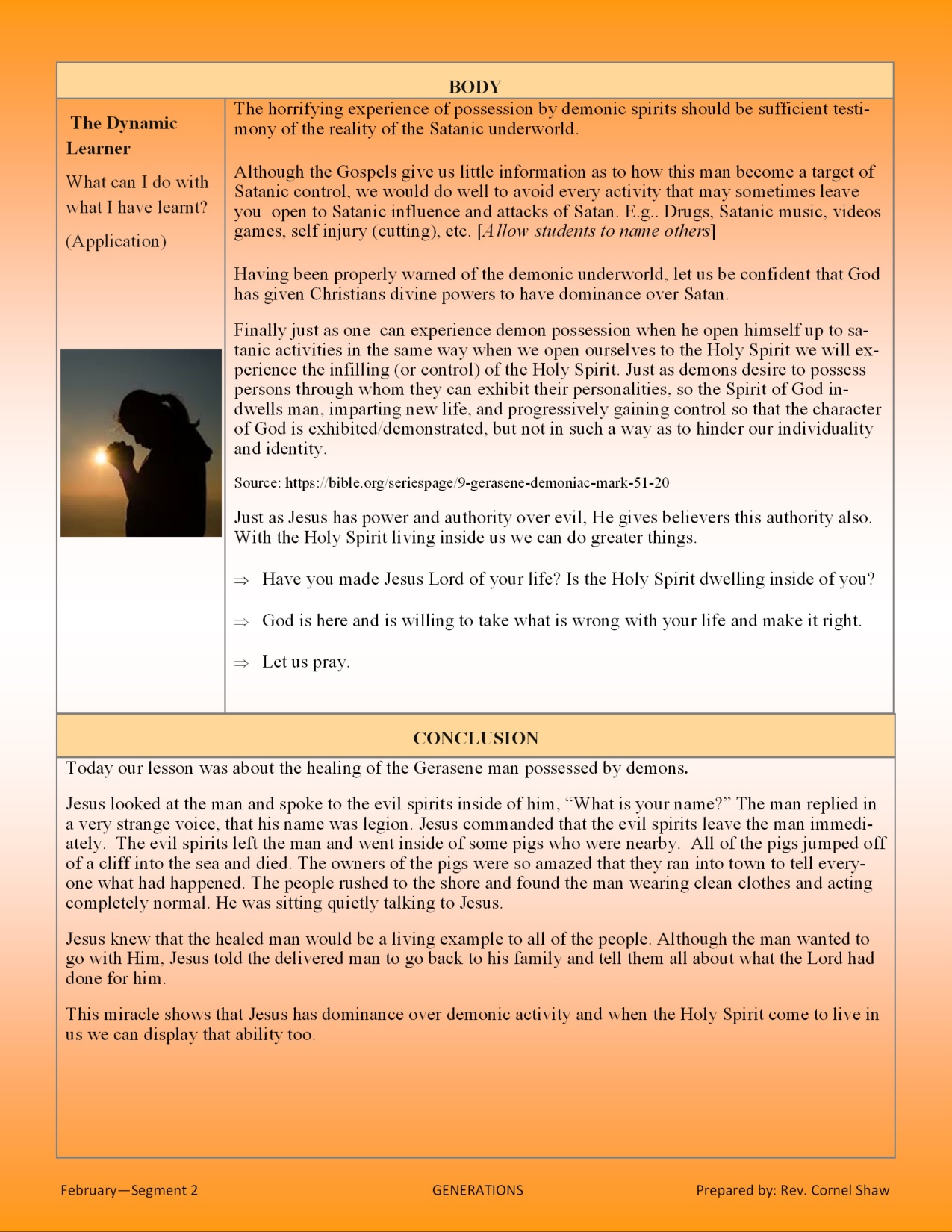 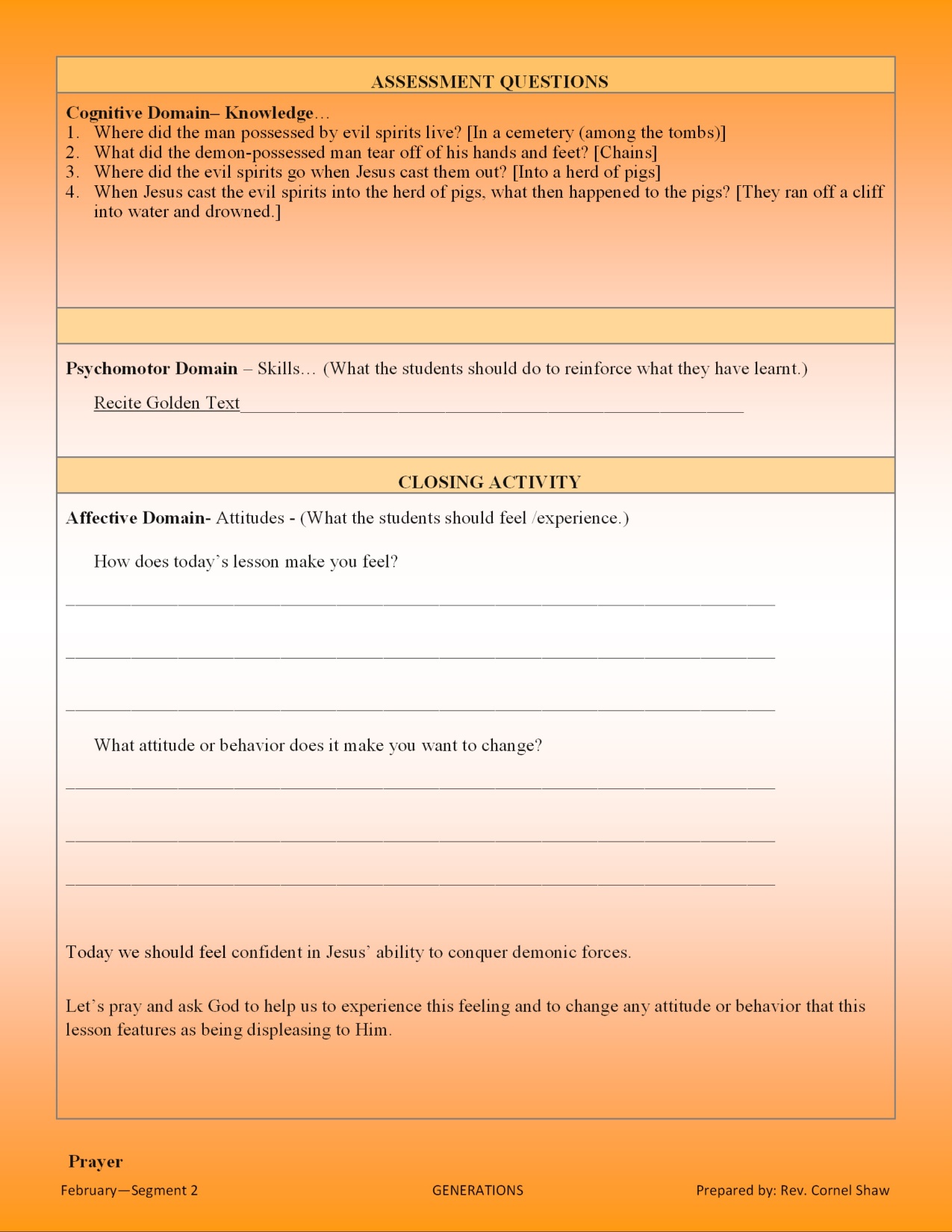 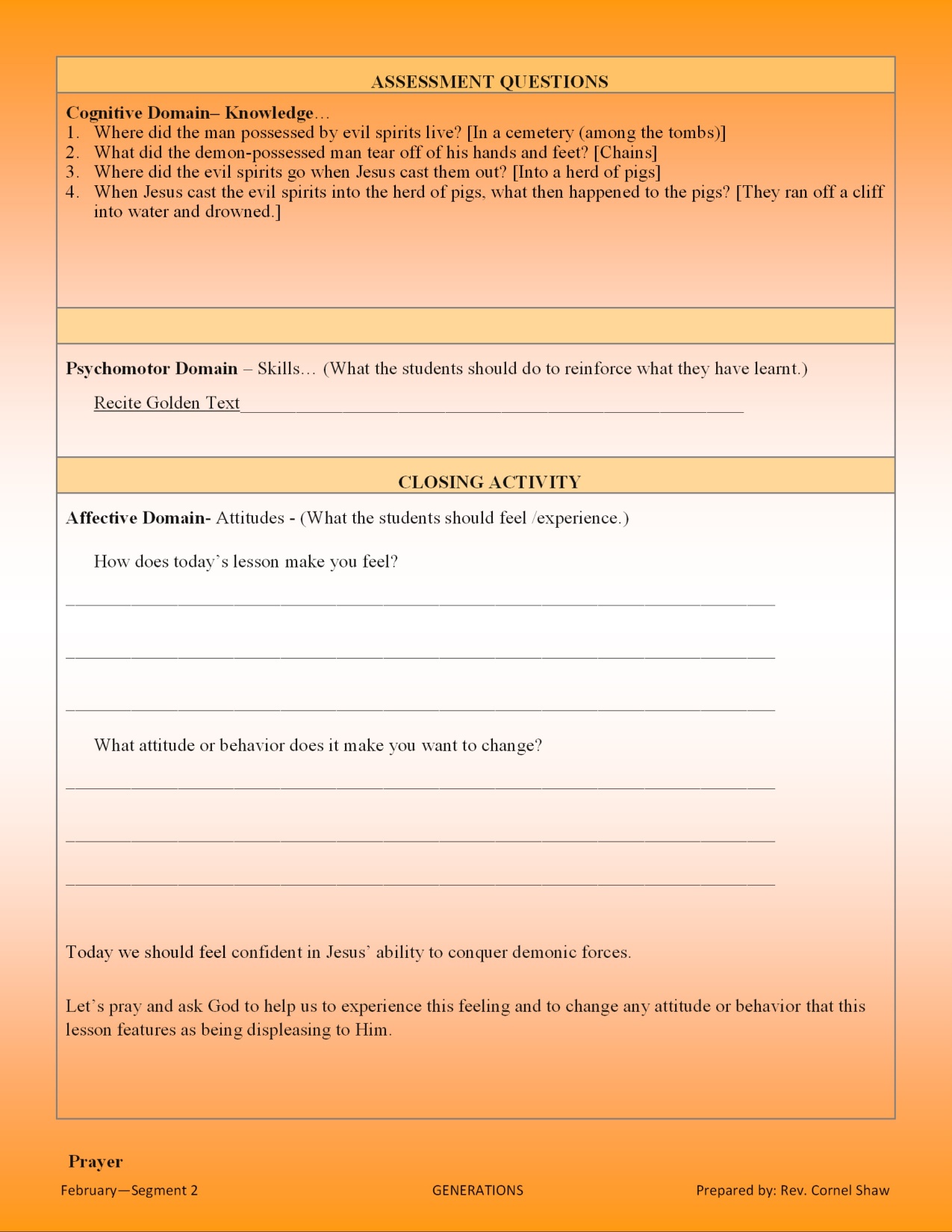 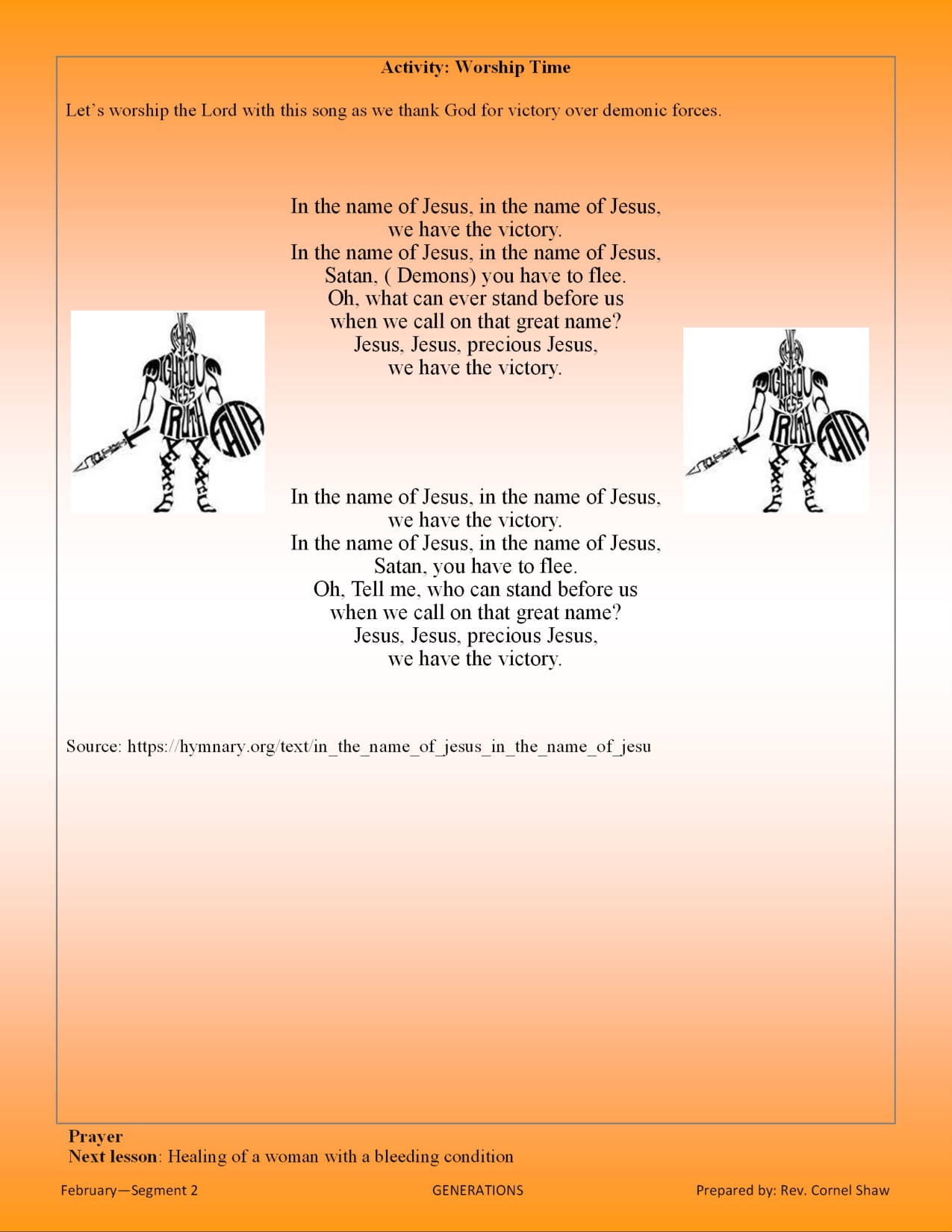 Keep Safe!
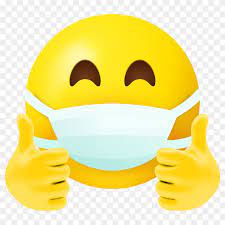